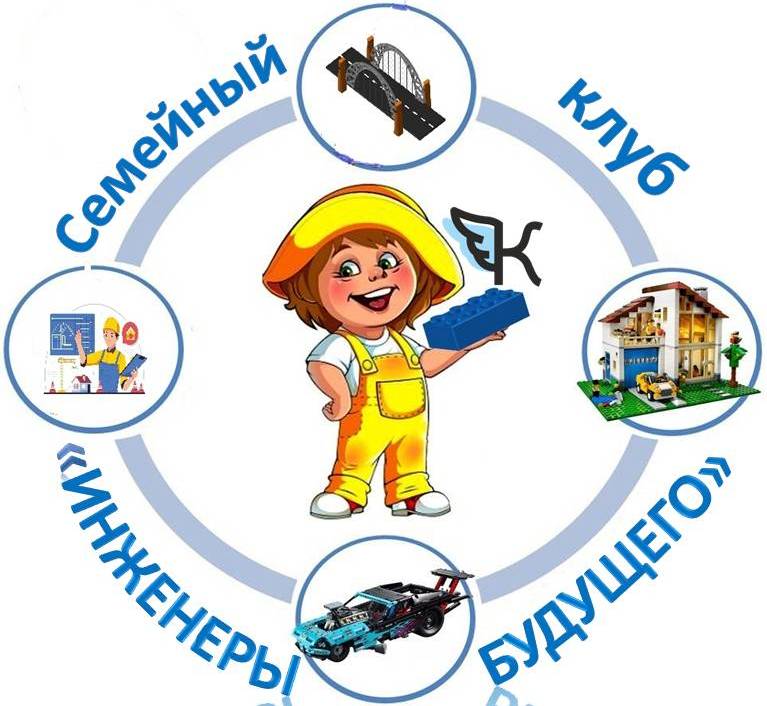 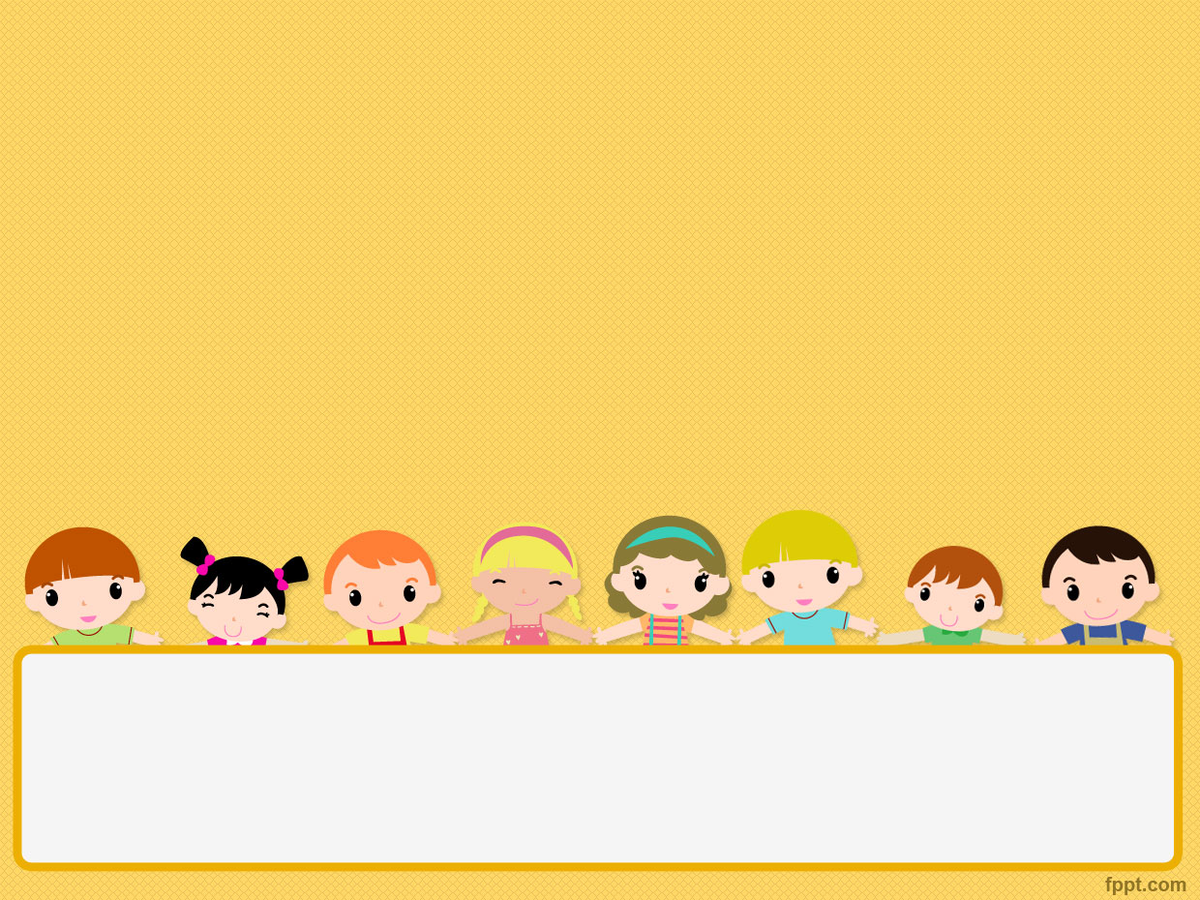 Знакомство с профессией 
«Инженер»
Куратор клуба «Инженеры будущего» воспитатель::Рябухина Татьяна Анатольевна
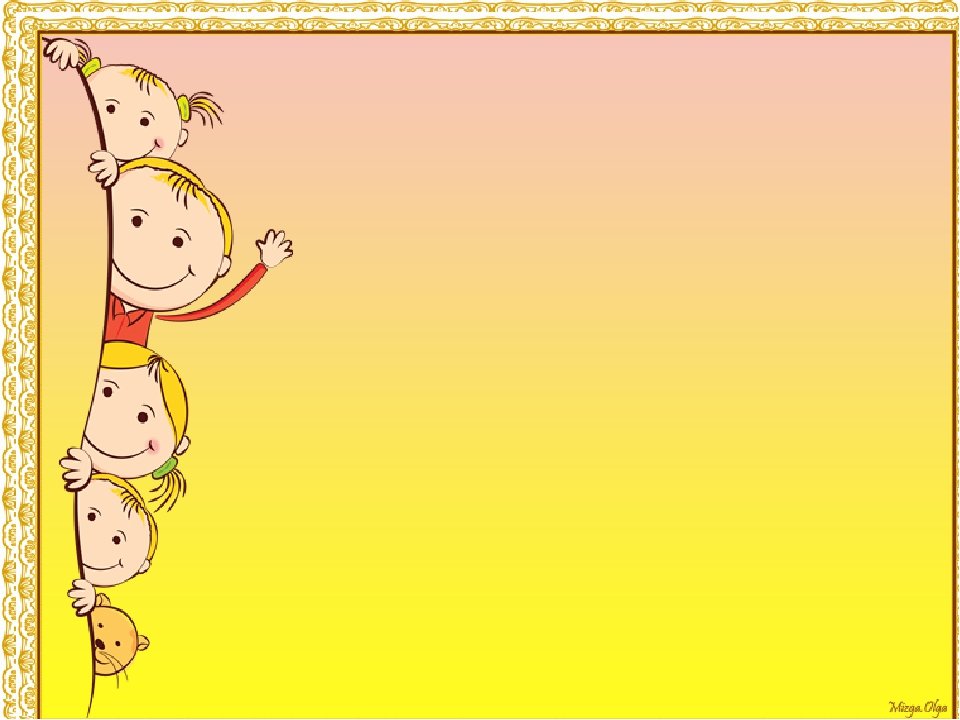 Дорогие дети! 
Приглашаем Вас в небольшое путешествие, в страну «Инженерию».
         Чтобы узнать, кто живёт в этой стране, Вам надо отгадать загадку…
Конструирует машины, корабли, станки, игрушки, 
небоскрёбов всех махины, самолёты, краны, пушки. И решит любой пример!
Дети – это….
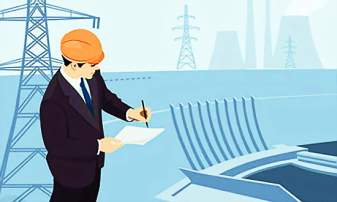 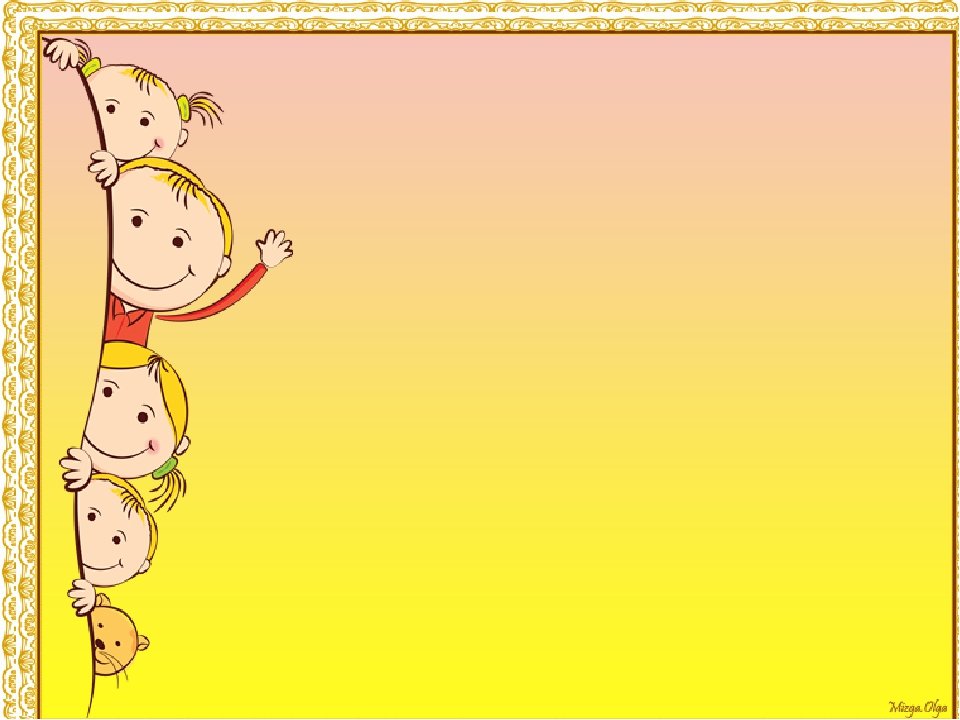 А хотите узнать, кто такой инженер?
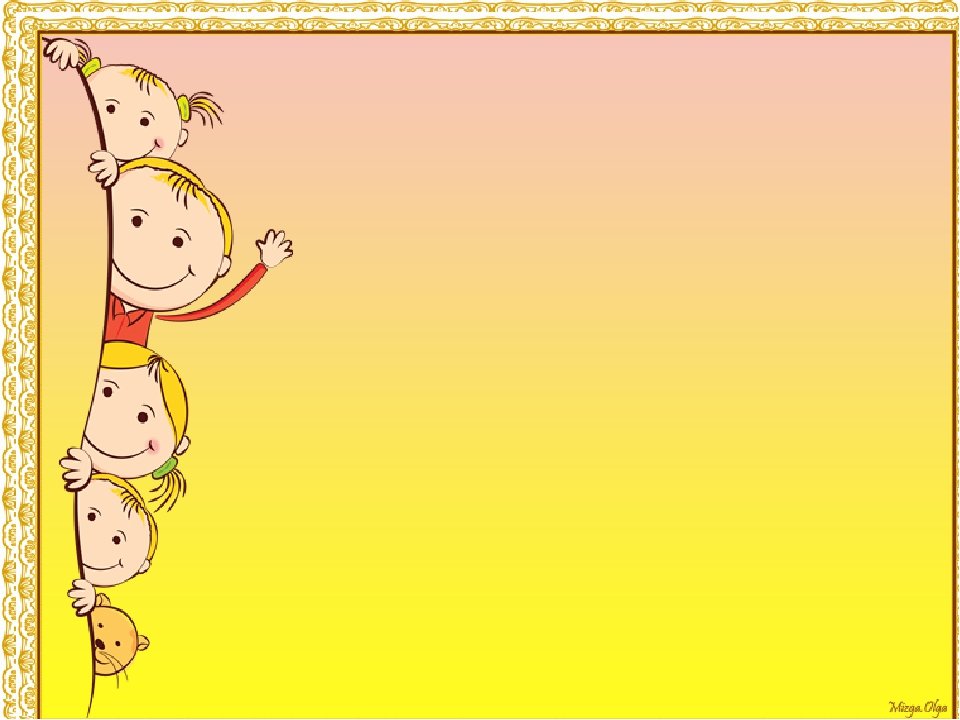 Инженер - это изобретатель (исследователь, строитель, творец). Это человек, который должен владеть мыслительными способностями, уметь исследовать, анализировать, проектировать свою деятельность.
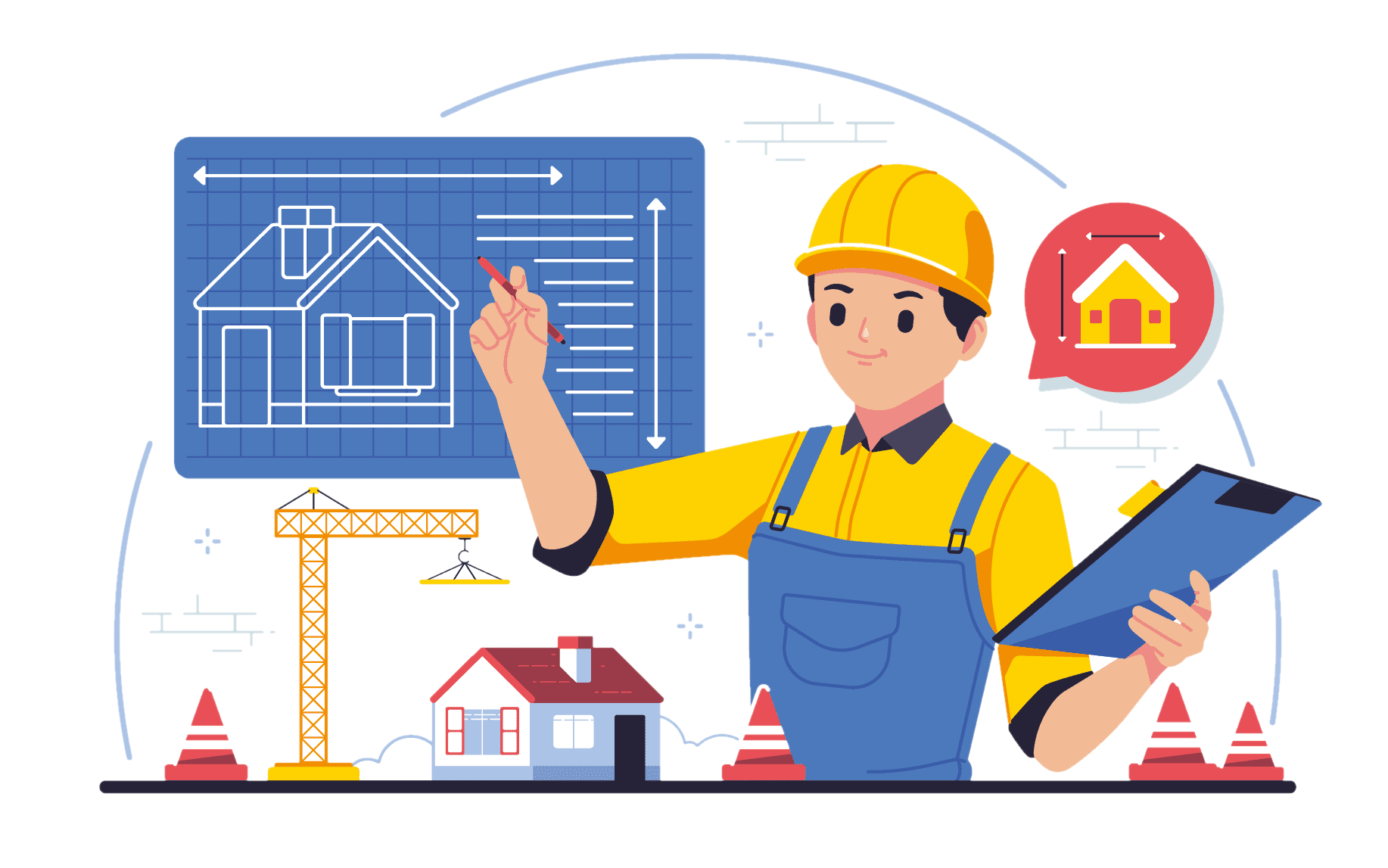 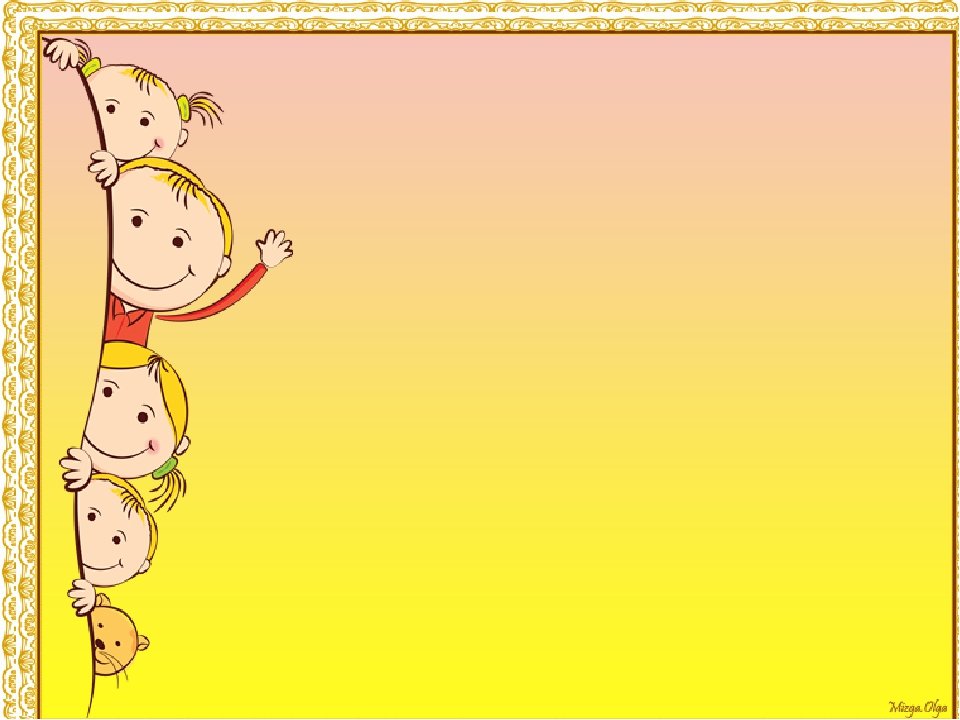 Всех нас окружают различные достижения                       инженерной мысли: это здания заводов и станки, это мчащиеся по дорогам машины, да и сами дороги, это космические корабли и трубопроводы с теплом. Все это создают инженеры.
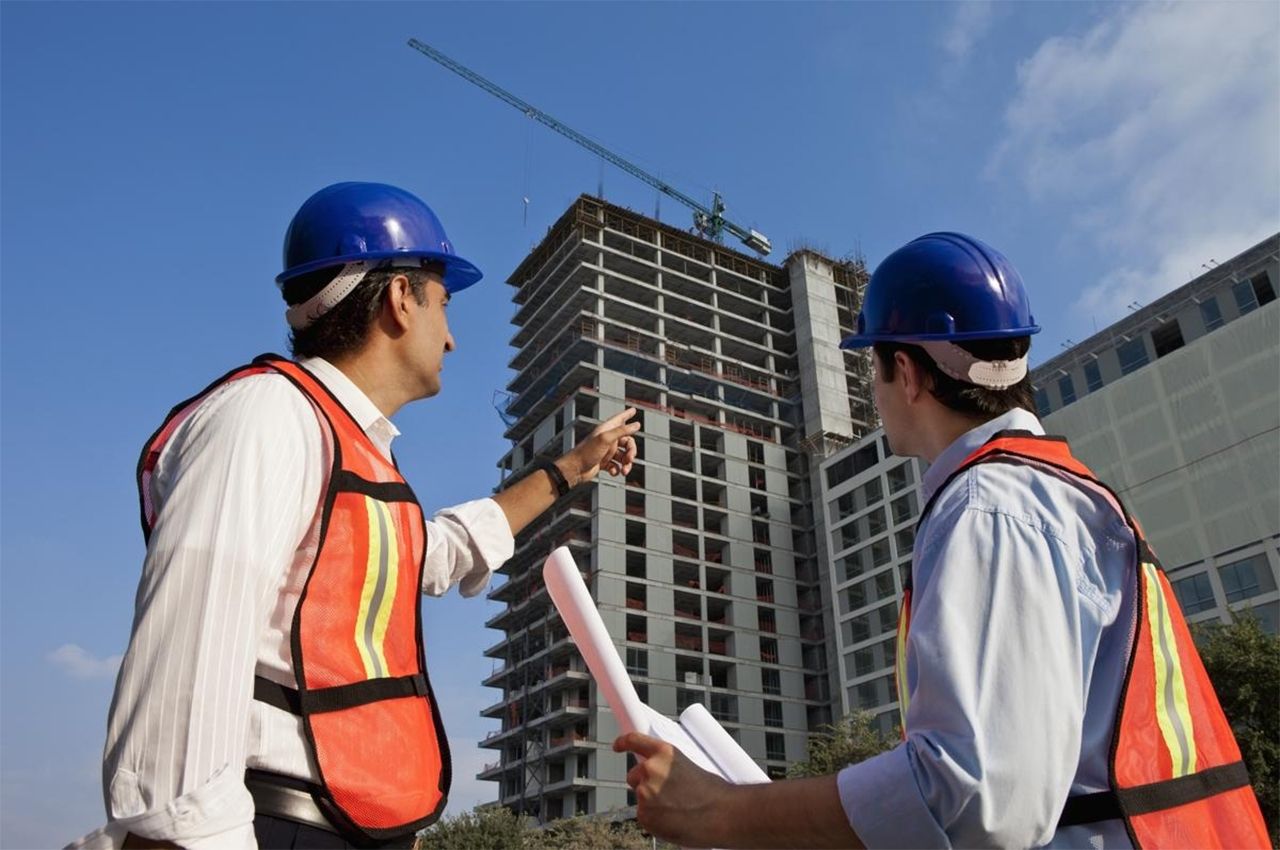 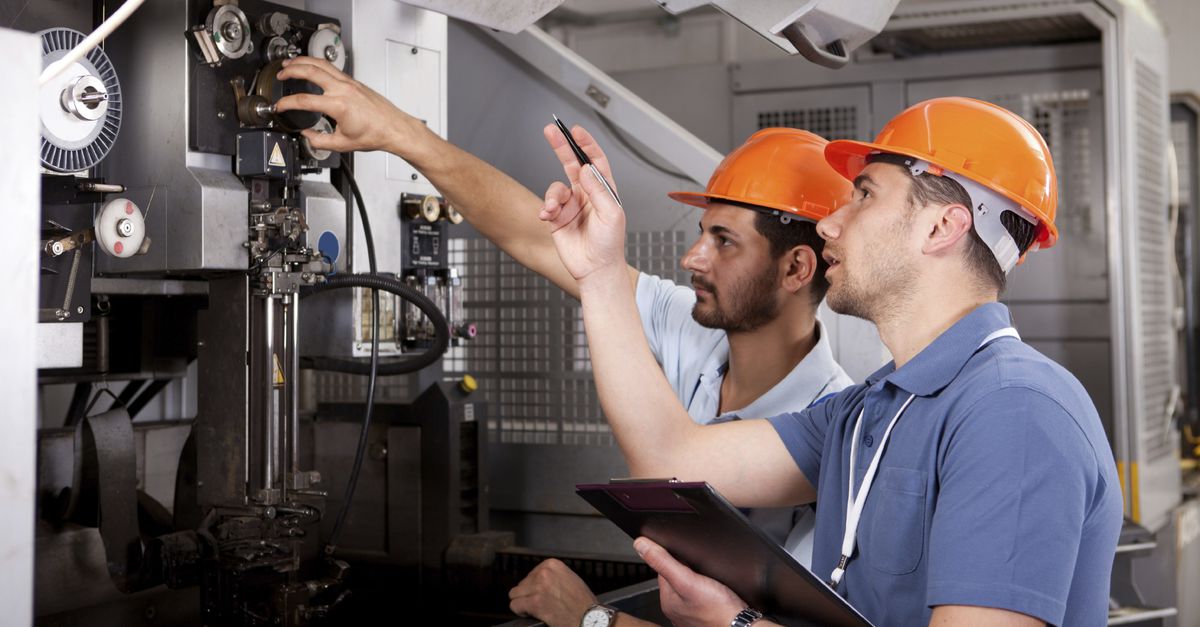 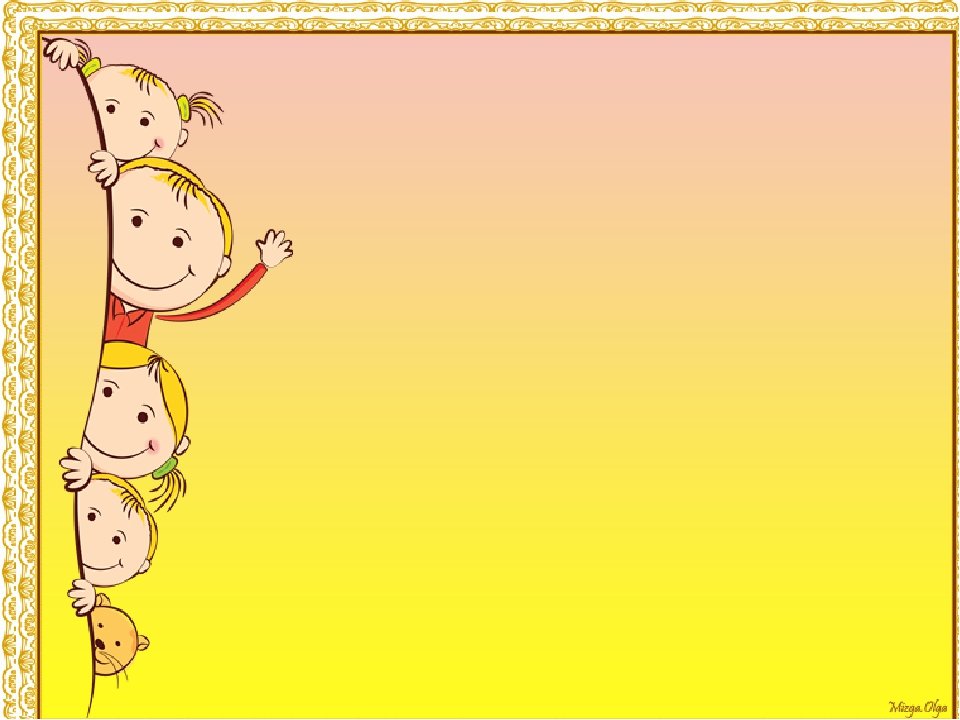 Такие разные   инженеры….
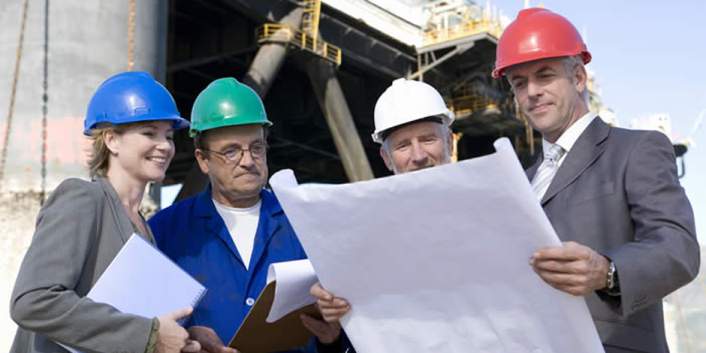 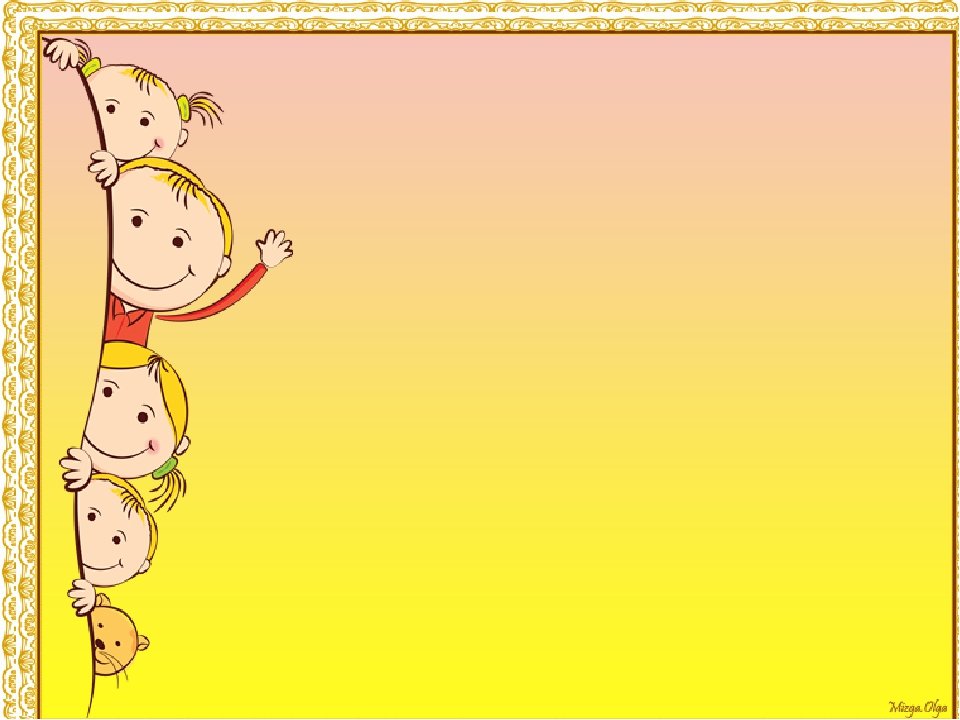 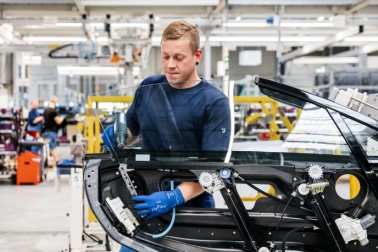 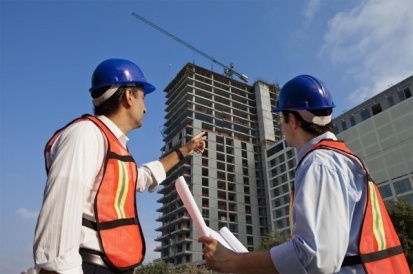 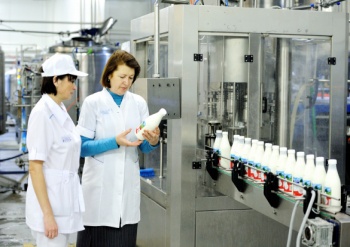 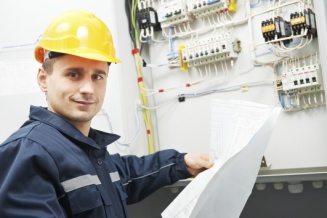 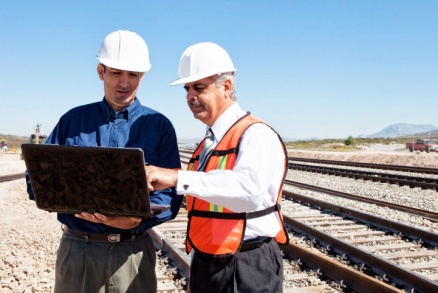 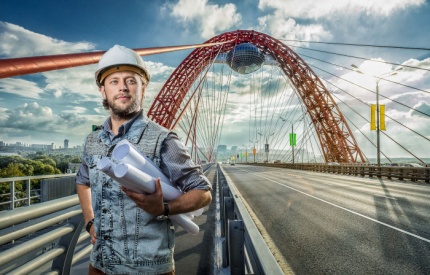 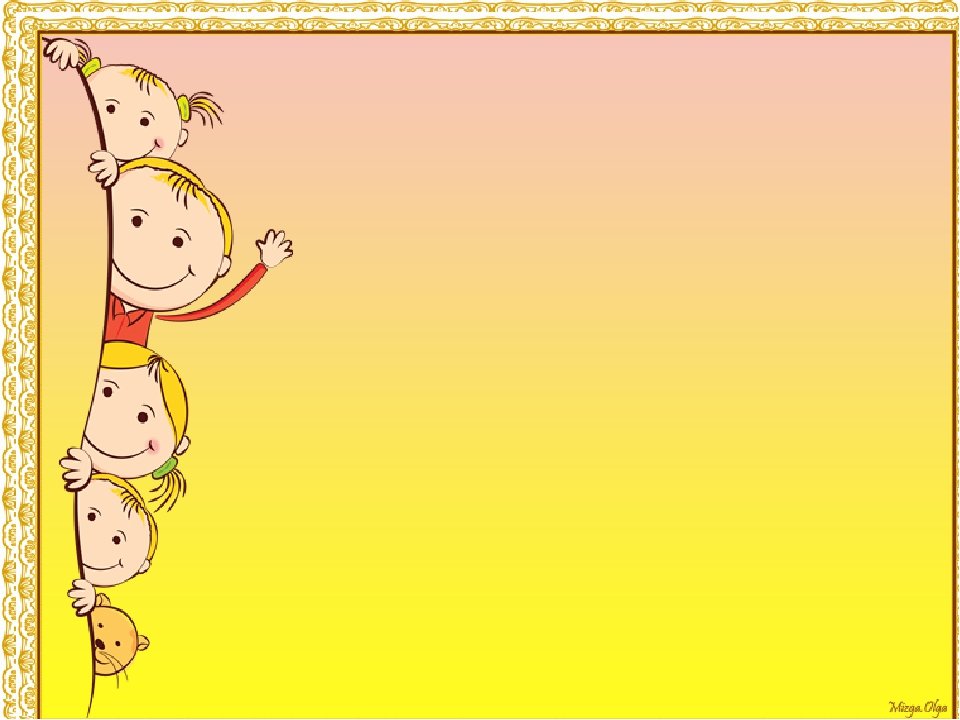 Качества инженера:
Ответственность;
 Пространственное воображение;
 Усидчивость;
 Аккуратность;
 Креативность;
 Инициативность;
 Целеустремленность;
 Задатки изобретателя.
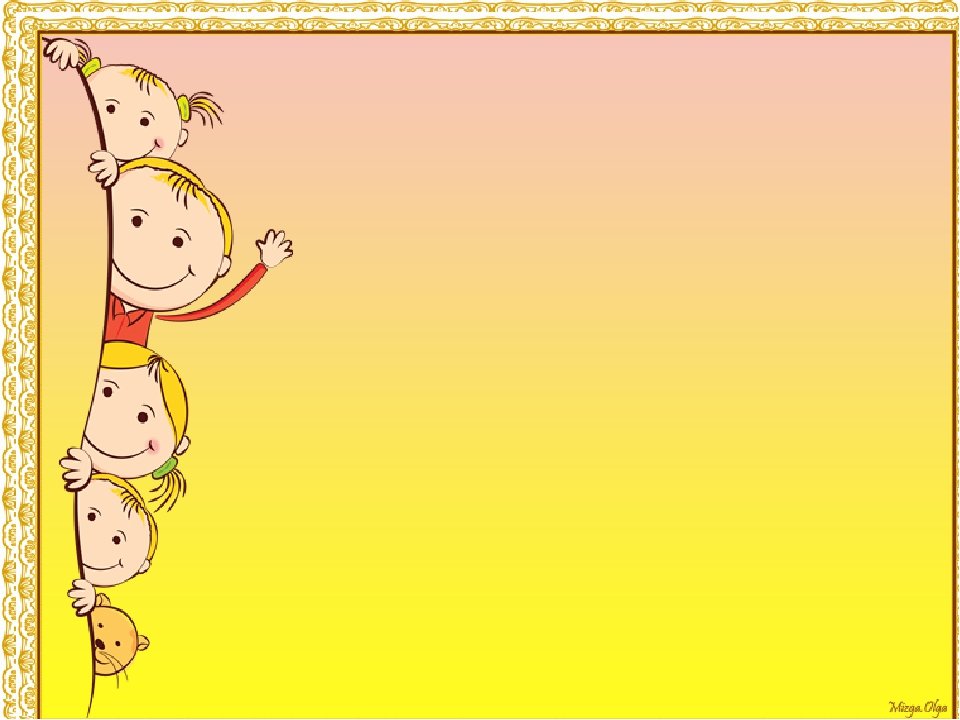 А вы хотите побывать в роли инженера?
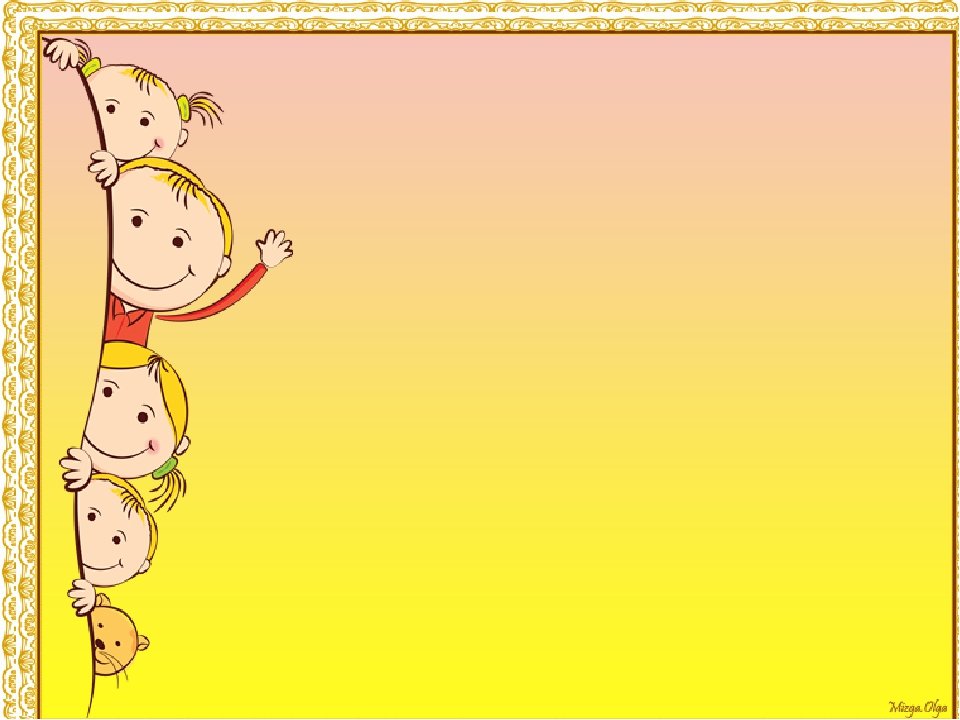 тогда предлагаем  вам              Первое задание:
Вам нужно   придумать и выполнить постройку по понравившейся инженерной специальности. (при работе вам пригодятся любые виды          конструктора и бросовый материал)
                     Фото работ для примера:
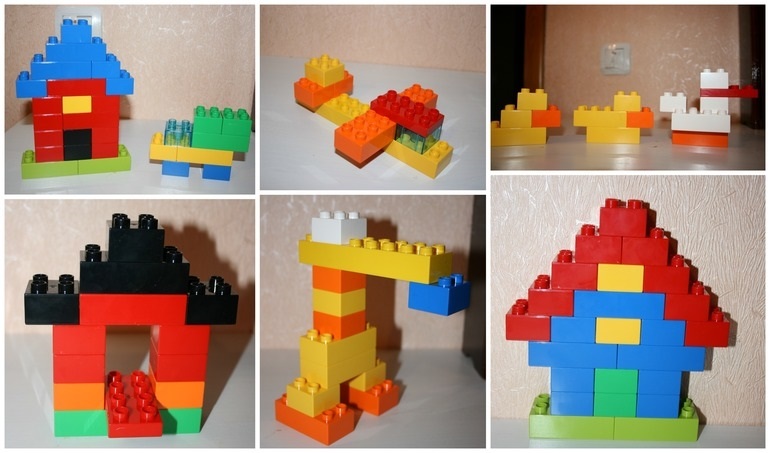 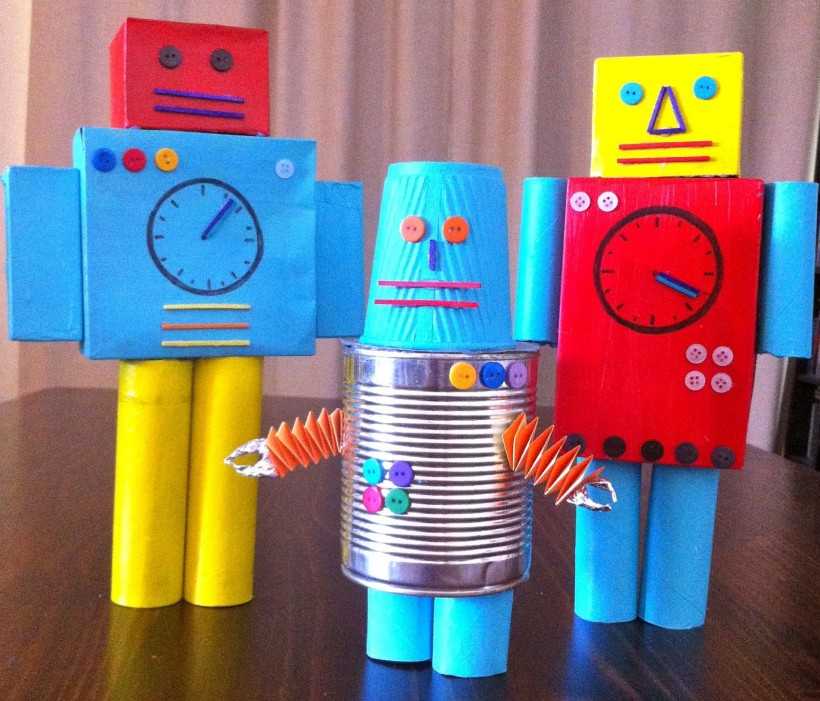 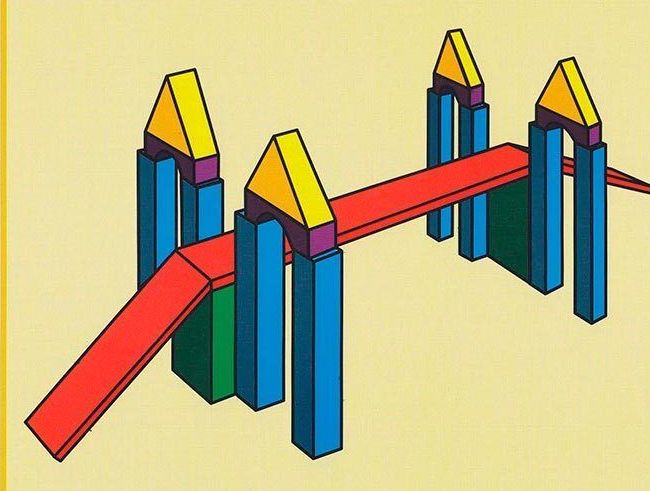 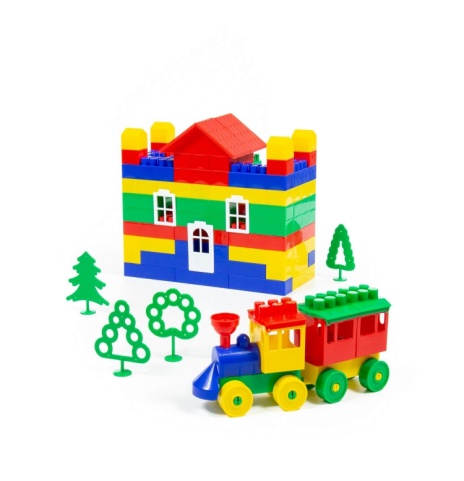 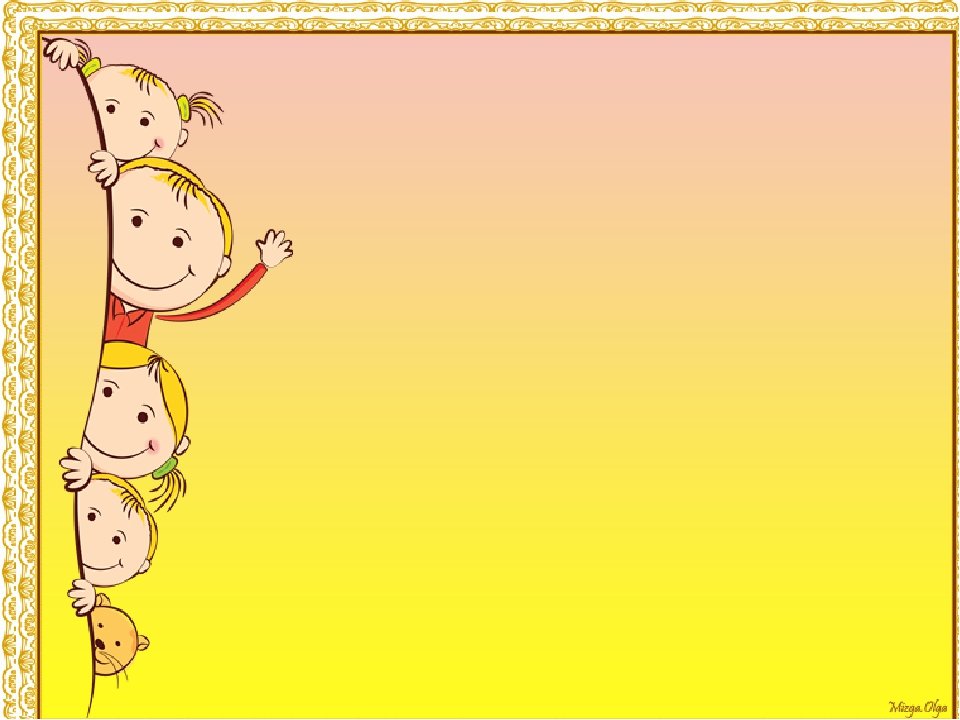 Спасибо за внимание!